معيار فترة الاسترداد
Payback period
المقصود بفترة الاسترداد المدة الزمنية اللازمة لاسترجاع قيمة الاستثمار المبدئية (التكلفة الرأسمالية) للمشروع. 
عادة يحدد اقصى حد للاسترداد وتسمى فترة القطع او فترة الاسترداد القصوى 
واذا كان فترة الاسترداد اكبر من فترة القطع يعتبر المشروع مرفوض
 وفي حالة المفاضلة بين المشاريع الافضلية للمشروع ذو فترة الاسترداد الاقل 
يتميزالميار بسهوله حسابه وخاصة في حالة اتخاذ عدد كبير من القرارات الاستثمارية صغيرة الحجم
طرق احتساب معيار فترة الاسترداد
1- طريقة المجموع التراكمى للتدفقات النقدية السنوية.
فى هذا الطريقة  تكون فترة السداد مساوية لعدد السنوات التى تتساوى فيها المجموع التراكمى للتدفقات النقدية السنوية الجارية الصافية مع التدفقات النقدية الاستثمارية 
مثال اذا قدرت التكاليف الاستثمارية  لمشروع ما  ب 500000 ريال وقدره عمره الانتاجى ب 5 سنوات
وفقا لهذا الطريقة يحتاج  المشروع الى 4 سنوات
الطريقة الثانية 
تعتمد هذه الطريقة على حساب الوسط الحسابى للتدفقات السنوية الجارية الصافية 
                              قيمة الاستثمار المبدئي 
فترة الاسترداد   =            ــــــــــــــــــــــــــــــــــــــــــــــــــــــــــــــــ 
                         متوسط (العائد السنوي)صافي التدفقات النقدية السنوية                                       
متوسط صافي التدفقات النقدية = مجموع التدفقات النقدية السنوية الصافية مقسوما على عدد سنوات عمر المشروع
الوسط الحسابى للتدفقات السنوية الجارية الصافية =   مجموع التدفقات النقدية الصافية السنوية الجارية الصافية مقسوما على العمر الانتاجى للمشروع 
 
  
                                                              500000
                        فترة الاسترداد    =    ـــــــــــــــــــــــــــــــــ      =      3.674
680000                                                                              
                                                     ـــــــــــــــــــــــــــــــ     
                                                               5
فترة الاسترداد 3سنوات و 8 اشهر وهى ادق من الاولى
مثال
لاقتناء آلة جديدة للمصنع، تحصلت المؤسسة على 3 عروض مختلفة وكانت العروض تحمل المعلومات المدونة في الجدول التالي:
- ما هي فترة الاسترداد لكل بديل ؟ وما هو البديل الأفضل إذا كانت الضريبة على الدخل 15 %؟ 
طريقة الاهلاك هي طريقة القسط الثابت
الحل: حساب فترة الاسترداد
الاهلاك = التكاليف الاستثمارية – القيمة التصفوية 
                            العمر الانتاجي
الاهلاك للبديل الاول
الاهلاك = 7000  – 1500

                      5

=    1100
البديل الثاني = 1000  و الثالث 1000
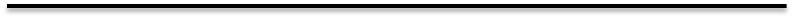 و منه فالبديل الأفضل هو العرض (3) وذلك لأن فترة استرداده أقل من فترة الاسترداد لدى العرضين (1) و (2).
معيار فترة الاسترداد
مميزاته
- يتميز بالبساطة وسهولة الحساب. 
- هذا المعيار مؤشر لمستوى المخاطرة حيث يقيس السرعة التي يسترد فيها المستثمر رأسماله. وعموماً كلما زاد الأفق الزمني الاستثماري للمشروع كلما ازدادت مخاطر الاستثمار. 
عيوبه 
-  يتجاهل المعيار التدفقات النقدية للمشروع بعد فترة الاسترداد وبالتالي لا يعتبر مؤشراً جيداً للربحية. 
  - لا يأخذ المعيار في اعتباره القيمة الزمنية للنقود من خلال خصم التدفقات النقدية السنوية للوصول إلى القيمة الحالية للتدفقات.